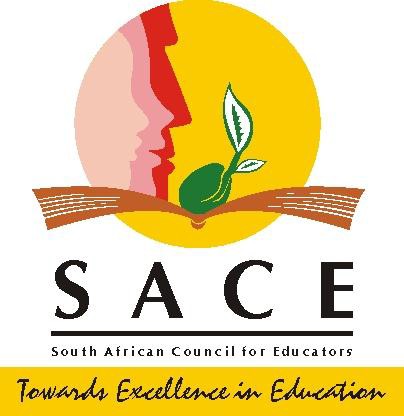 2017/18 STRATEGIC AND ANNUAL PERFORMANCE PLANS, AND BUDGET PRESENTATION TO THE PORTFOLIO COMMITTEE ON BASIC EDUCATION
27 March 2018
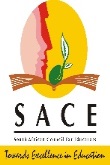 PRESENTATION OUTLINE
Opening Remarks
Overview
SACE Vision and Mission 
SACE Values
Strategic Outcomes Oriented Goals 2014/15 – 2019/20
Alignment of Mandates
2018/19 Programmes and Sub-Programme Plans
2018/19 Budget
2
OVERVIEW
The SACE-led process of professionalising the teaching profession is progressing well, through the multi-stakeholder driven approach.
This has inevitably necessitated that the newly appointed Council take stock on its strategy, delivery of the core mandates, and the entire institutional capacity with an ultimate goal of repositioning SACE to play its rightful role in the teaching profession.
In line with this, Council is prioritising the following, in order to deliver on its mandate efficiently and effectively during its four year term of office (2017/18 – 2020/21): 
Core / Deliverables
Professionalisation of the teaching profession (Refer to the Next Slide) 
Evidence-Based and Data-driven Advisory 
Enablers and Conditions
Improved ICT 
Strengthened Advocacy and Communication
Institutional Capacity – Job Evaluation Process
Provincial Offices
PROFESSIONALISE THE TEACHING PROFESSIONLINKED TO THE 5 APP PROGRAMMES
Code of Conduct 

Code of Professional Ethics
SACE Recognition Status by SAQA
OVERVIEW cont…
Schooling, TVET, CET and ECD Sectors;
Provide enhanced professional leadership and guidance for the teaching profession; 
Improve the Status and Standing of Teaching Professionacross the Teacher Education and Development Continuum;
Act accordingly as the Face and Voice of the Teaching Profession;
Reclaim its Power and Authority in terms of Regulatory and Guardianship roles.
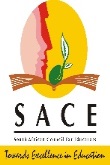 STRATEGY
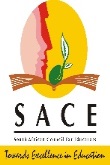 VISION
To promote professionalism amongst all educators in South Africa by ensuring that our services are easily accessible, continuously empowering through development, ensuring commitment to the profession and adherence to the ethos of education as enshrined in the South African Constitution.
	


MISSION
SACE shall strive to ensure that the education system is enriched, by providing properly registered and professionally developed educators that would display professionalism.
7
VALUES
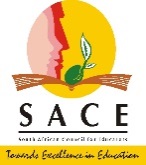 8
STRATEGIC OUTCOMES ORIENTED GOALS 2015/16 – 2019/20
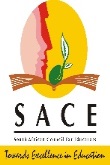 9
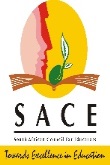 ALIGNMENT OF MANDATES
NDP: VISION 2030
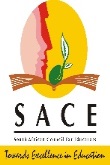 11
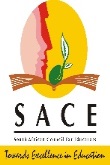 12
LINKAGES WITH SECTION 3 OF THE SACE ACT
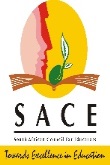 Employment Of Educators Act of 1998 
South African Schools Act 84 of 1996 

Community Education And Training Policy Established by the Minister in Terms Of The Continuing Education And Training Act, 2006   

Further Education And Training Colleges Act 16 Of 2006 – TVET Sector
SCHOOLING SECTOR
COMMUNITY EDUCATION AND TRAINING SECTOR
TVET SECTOR
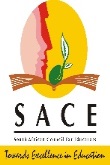 DBE Action Plan to 2019: Towards the Realisation of Schooling 2030
SACE as a Statutory Body
SACE as a Schedule 3A Public Entity
SACE as a Delivery / Implementation Agency
The primary outcome of the Plan is to improve the quality of teacher education and development in order to improve the quality of teachers and teaching.
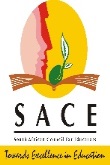 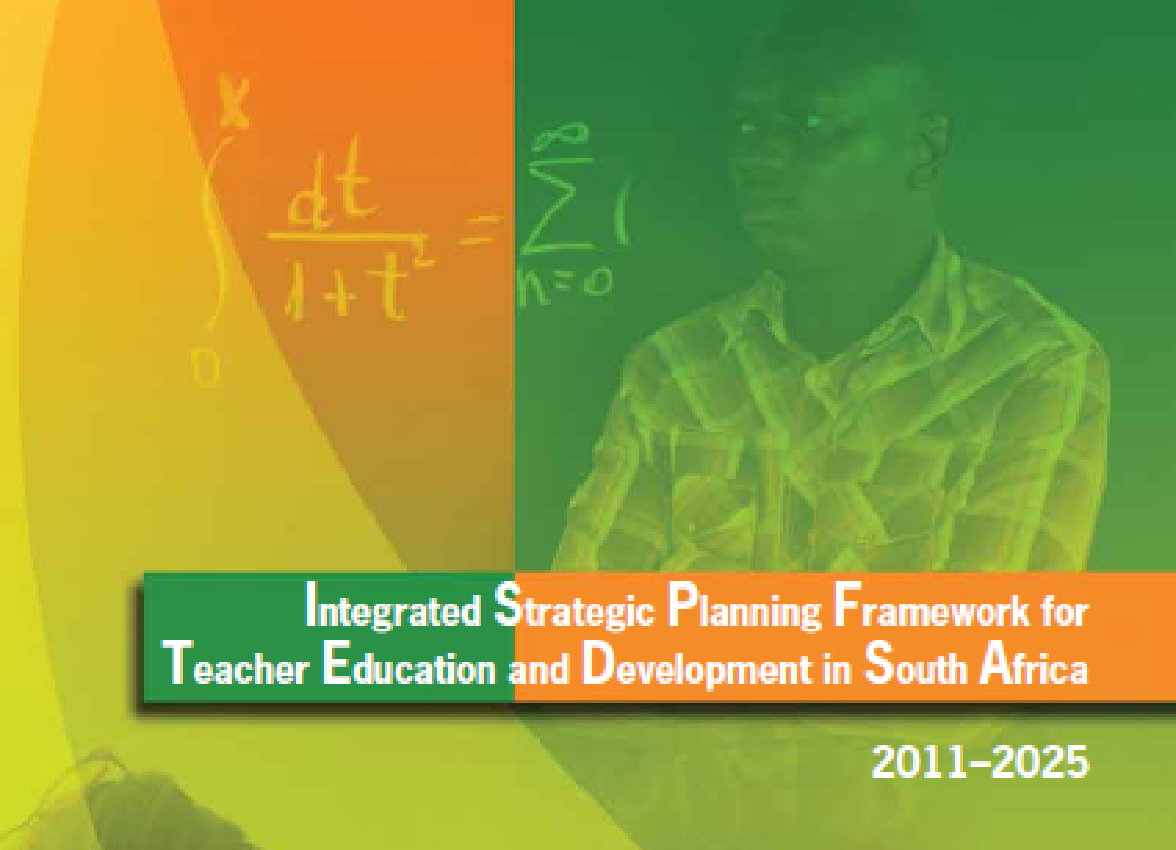 It addresses the career of a teacher through a number of phases from recruitment through to retirement: 

Recruitment of potential teachers. 
Preparation of new teachers.
Induction into the world of work. 
Career-long (continuing) professional learning and development.

2. SACE has an important quality management role to play in promoting and supporting the system for identifying and addressing teacher development needs. 
SACE responsibilities in this regard include ensuring that: 
the providers of teacher development programmes are fully approved by SACE; 
the professional development courses available for teachers are endorsed by SACE; and
can lead to the accrual of Professional Development (PD) points on successful completion;
3
3. Development of the teacher knowledge and practice standards.
15
NQF ACT AND NPFTED
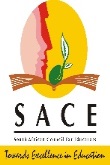 16
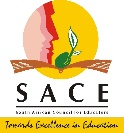 PROGRAMME AND 
SUB-PROGRAMME PLANS
17
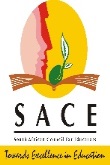 PROGRAMME 1: REGISTRATION
PURPOSE: 

Register qualified educators and create sub registers for special categories;
Maintain and update educator database; and
Enhance the quality of the registration of teachers by introducing standards.

KEY FUNCTIONS:

Determine minimum criteria and procedures for registration;
Consider and decide on any application for registration; 
Keep a register of the names of all persons who are registered;  and
Determine period of validity of the registration.
REGISTRATION CONT….
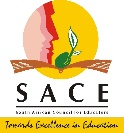 Programme Performance Indicators and Annual Targets for 2018/19
19
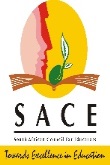 QUARTERLY TARGETS FOR REGISTRATION 2018/19
20
Progress Issues in Turning the Registration Processes Around
Finalisation of the online Registration System ;
Phasing-out of the on-the-spot Registration to address efficient and effective vetting and verification processes as part of fitness-to-practice registration process;
Submission of the clearance certificates (Police, Child Protection and Sexual Offenders)
SACE Approved Service Providers to offer clearance certificates
Internal linkages with SAPS, DSD and DOJC 
Commenced Pilot in the 5 Universities (UniZulu, UKZN, CUT, UFS, UniVen) through: 
Participation in the SACE Day by all the students in the School/Faculty of Education. This has been piloted with the University of Venda and Limpopo in October 2017.
Registration of all final year student teachers in line with the Fitness-to-practice criteria
Verification of their qualifications through the Schools / Faculties of Education in December / January.
Issue professional registration certificates on graduation day – admission into the profession – First ceremony taking place at the CUT on the 23rd March 2018.
Joint Venture with the DG
PHASING-IN THE IMPLEMENTATION OF THE REDEFINED SACE REGISTRATION SCOPE
PROVISIONAL REGISTRATION (5 years)
Student Teachers from 1st year of study, data matching with HEIs annually;
Any Other Person Who is intending to become a teacher – Academically qualified and professionally unqualified;
Engagements with the HPCSA to address the dual registration of:
Therapists 
Psychologist 
Have one registration at the HPCSA that accommodates educational professional matters;
Do away with the registration of people who do not have any impact in the school / TVET / CET curriculum and teaching and learning;
Engage the Employers and Department of Basic Education to take responsibility of people working in schools outside the core curricula:
Sports Coaches
Extra-Curricula Trainers / Private Tutors
Food Handlers
After care Staff
Security Guards
Scholar Transport
PHASING-IN THE IMPLEMENTATION OF THE REDEFINED SACE REGISTRATION SCOPE cont…
Main SACE Register – Professionally Qualified Educators Only 
SUB-REGISTERS
Student Teachers – tracking, research, professions competing with teaching, collaboration with teacher professionalisation sub-unit
SPECIAL REGISTRATION CATEGORY - Accommodate professionally unqualified people employed in terms of section 3 of the SACE Act, to address:
Skills,
Occupational matters 
Vocational Matters,
Psycho-social care and support  
Performing Arts
Hospitality 
Sports (in Sports Schools)
Religious Education
TVET
CET
HET (more work to be done on this one)
TVET, CET, HET, School of Skills, Technical High Schools, Sports Schools, Focus Schools – Performing and Fine Art Hospitality, Maritime, Agriculture.
The Next four Years…ITE PROGRAMMES, PROVISIONAL REGISTRATION WITH SACE, INDUCTION BY THE EMPLOYER, ASSESSMENT OF e-POE AND FULL REGISTRATION AND PROFESSIONAL CERTIFICATION BY SACE
RECRUITMENT AND ENROLMENT INTO ITE
What kind of a teacher/lecturer do we want to produce for the South African Schooling, TVET and CET Sectors?
What underpins and informs our Teacher recruitment and enrolment drive?
Multi-stakeholder Approach: DBE, DHET, SACE, EDF/HEIs, Teacher Unions, Employers of Teachers and Lecturers;
Going Beyond the AP Score;
Defining the Criteria for Entry into ITE;
Informed, amongst others, by the: 
Ethical Standards, 
Professional Standards, 
Academic and Professional Requirements, and
Attributes and Outcomes.
RECRUITMENT AND ENROLMENT INTO ITE cont…
Should we be Rethinking / Redefining ADT/PCGE as an ITE Intake (Evidence-based research v/s current anecdotal evidence) – Perceived Professional Quality
PGCE Foundation Phase / FET Phase / Inter-Sen 
Address the unintended consequences and perceptions created by the implementation of FUNZA Lushaka Bursary Scheme and PGCE:
Perceived Employment preferential treatment 
Animosity in HEIs – non bursary holders
Animosity at school level – “ill-prepared”, “should be considered last”, local principles in the communities.
ITE PROGRAMME, PROVISIONAL AND FULL REGISTRATION….
MRTEQ : guides the design and development of teacher education qualification programmes. The policy describes standards at a generic level that should be met by all teacher education qualification programmes.
NEPREQEE (National Education Policy on Recognition and Evaluation of Qualifications for Employment in Education) – Relates to Professional Qualification as an Educator and REQVs, Academically Qualified and Professionally Unqualified (Partial Qualifications), Teaching Subject Combination.
Content Standards – Driven by the DHET / PrimTED Project.
Incorporate and infuse the Code of Professional Ethics, Ethical Teaching and Professional Teaching Standards in TE Qualification Programmes.
Use the Professional Teaching Standards to define the Attributes and Outcomes of a Graduate and Newly Qualified Teacher from our HEIs.
ITE PROGRAMME, PROVISIONAL AND FULL REGISTRATION cont….….
STEP 1: Four Year Provisional Registration with SACE as a student Teacher (UNISA ITE student is different, Duration of provisional registration might be different). 
STEP 2: Tracking Student Teachers during their participation in ITE (SACE, HEIs, DHET) – Lessons from SAPC, SANC, HPCSA.
STEP 3: MOUs (POPI Act) for obtaining student results and/or graduation lists upon complementation (Implementation of section 26 of the SACE Act). 
Assist in Qualification Verification Process – Register Genuinely Qualified NQT and Implement Zero Tolerance of Fraudulent Qualifications.
STEP 4: Providing SACE with a list of ITE Graduates.
STEP 5: Newly-Qualified/Novice Teacher participates in a one-year mandatory induction by the employers (PEDs, SGBs, Independent Schools) with formal mentoring and coaching at school level.
NQT to keep the Induction and Mentoring Portfolio of Evidence (Online)
ITE PROGRAMME AND PROVISIONAL REGISTRATION cont….
STEP 6: SACE assesses/reviews the NQT / Novice Teacher’s e-Portfolio of Evidence 
STEP 7: SACE Issues the following to the NQT/Novice Teacher
Professional Designation Status in line with the SAQA and SACE Professional Requirements;
Full Professional Registration/ Professional Certification is awarded on the basis of the following:
Vetting of Individual, as part of the registration criteria, in line with the Partnerships with DSD (Child Protection Register), DoJC  (Sexual Offenders Register), and other service providers.
Individual submission of the SAPS, DSD, DOJC Clearance Certificates;
Qualification Verification / Validation with HEIs’ Results and Graduation Lists / SAQA NLRD; 
Assessment of e-Portfolio against the Professional Teaching Standards.
CERTIFIED QUALIFIED TEACHERS / COLLEGE LECTURES
PROGRAMME 2  : ETHICS
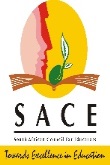 PURPOSE:
Promote ethical conduct among educators through the development and enforcement of the Code of Ethics.
Facilitate interventions and support for schools, educators and school communities  on ethical matters.

KEY FUNCTIONS:
To uphold the image of the teaching profession by reviewing the Code of Professional Ethics  Annually ;
To investigate complaints of improper  conduct against educators;
To institute disciplinary hearings at the behest of the Council where evidence of a breach  of the Code of Professional Ethics for  Educators has been found; and
Advocate the Code of Professional Ethics.
30
ETHICS CONT….
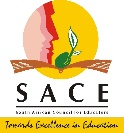 Programme Performance Indicators and Annual Targets for 2018/19
31
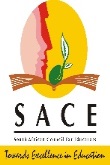 QUARTERLY TARGETS FOR ETHICS 2018/19
32
KEY ISSUES FOR NOTING
In the 2016/17 Annual report we declared the 2016/17 backlog of educator misconduct cases as 248.
As part of remedial action, the new Council allocated additional financial resources, in October/November 2017 to address this backlog, and 147 cases have been finalised by the end of February 2018.
Council is also conducting the Case Management Business Review Process and Developing a strengthened Panellists hybrid model made up of the Peer review and legal professionals to minimise the recurring case backlogs.
A policy on Panellists, Prosecutors and Presiding Chairpersons is being revised to strengthen the integrity of SACE’s case management processes and procedures. Some guidance and support has been received from SACE’s engagement with the Commission on Gender Equality. 
The Commission on Gender Equality allowed SACE to use its hotline number for reporting the sexual misconduct cases. 
The current process of addressing the institutional capacity through, amongst others the job evaluation project, is looking at strengthening the Ethics Division quantitatively and qualitatively in order to address the exiting gaps.
SEXUAL VIOLENCE / HARRASSMENT RELATED CASES
Rise v/s Reporting Awareness; 
Council took a resolution to prioritise the sexual harassment cases; 
Collaboration with DBE (HEDCOM Sub-com on Legal Matters, SACE-KZN PED Collaboration Model through the Premier and MEC’s Offices; 
Replicate the Model in all the 9 provinces;
SACE released a research report on, Factors and Environment that facilitate sexual misdemeanours between teachers and learners
MAPPING SEXUAL VIOLENCE AS A WICKED PROBLEM THAT NEEDS DIFFERENT PROBLEM SOLVING APPROACH, NEW WAYS OF THINKING – SACE LEADING THE PROCESS
Power 
Relations
Employment of Educators Act
Children’s Courts
NAISA
Constitution of the RSA
Poverty
Children’s Act
Teacher Unions
Code of Professional Ethics for Teachers
DBE
PEDS
Sexual Offenders Act and Register
SACE
SEXUAL VIOLENCE IN SCHOOLS
Culture
ELRC
SGBs
Parents
Enemy no.2 in Schools after Physical Assault
SAHRC
Teachers
DSD Social Workers
Learners- COSAS
SAPS
CGE
Space
THE JOURNEY HAS BEGUN…
Advocacy and Communication in the print and electronic media commenced – Morning Live, SAFM, Community Radio Stations;
Multi-Stakeholder Sexual Violence Programme Planning Session held on the 19th March 2018 in preparation for the following:
Breakfast Programme Launch through SABC Morning Live;
Advocacy Campaign, 
SGB Training Sessions, 
Advocacy Campaign – Learners, Parents, Communities and Churches.
PROTECTING AND DEFENDING TEACHERS
Physical Assault of teachers by learners and the Security of Teachers in Schools.
While there are Educator Wellness Units and Programmes in various Provincial Education Departments they seem not to be supporting teachers in these identified areas.
Multi-Stakeholder Driven Teacher Assistance and Support Programme under the custodianship of the Department of Basic Education and SACE. 
SACE has established as Professional Assistance Facility in line with Section 5 (b)(vii) of the SACE Act no.31 of 2000. This will focus, amongst other things, on the following:

Teacher Care and Psychosocial Support Strategy
Teacher’s Human Rights – Legal, Social, Professional
Resource and Knowledge Hub
Virtual Library
As part of the Continuing Professional Teacher Development System, SACE has a responsibility to endorse professional development activities / programmes that are fit-for-purpose. In line with has endorsed 45 Professional Development Activities that focuses on teacher care and support. They are available on its catalogue of endorsed PD Activities While the actions are being Condemned, this area needs special attention in terms of an institutionalised programme.
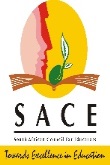 PROGRAMME 3: CPTD SYSTEM
PURPOSE: 
Ensure that educators engage in life-long learning throughout their career. 
Ensure that educators’ classroom practice and professional competence are improved through the provisioning of quality SACE approved providers and endorsed professional development programmes.

KEY FUNCTIONS:

Monitor and support educators’ participation in the three year CPTD system cycle 
Monitor and support educators’ professional development uptake
Endorsement of professional development activities
Approval of professional development providers 
Development and maintenance of the CPTD Information system
CPTD SYSTEM CONT….
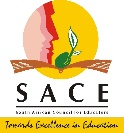 Programme Performance Indicators and Annual Targets for 2018/19
39
CPTD SYSTEM CONT….
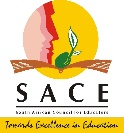 Programme Performance Indicators and Annual Targets for 2018/19
40
CPTD SYSTEM CONT….
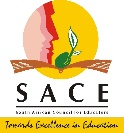 Programme Performance Indicators and Annual Targets for 2018/19
41
CPTD SYSTEM CONT….
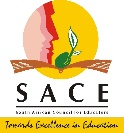 Programme Performance Indicators and Annual Targets for 2018/19
42
QUARTERLY TARGETS FOR CPTD-SYSTEM 2018/19
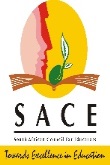 43
QUARTERLY TARGETS FOR CPTD-SYSTEM 2018/19
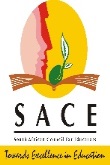 44
QUARTERLY TARGETS FOR CPTD-SYSTEM 2018/19
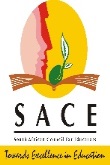 45
THE PAST 10 YEARS
Multi-Stakeholder Two-and-half days CPTD system Review Conference held in September 2017
2017
1st Cohort: Principals and Deputy Principals Sign-Ups Certificates Issued and New Cycle Starts

CPTD Conference – Take Stock, Review, Some Options
DBE, DHET
9 Provincial Education Departments
SACE Councillors 
Auditor General
Teacher Unions
Principals
School Governing Bodies Associations
HEIs and other Providers
2007
NPFTED (2007)
SACE/DBE Initial Task
Team
CPTD System Design Document Version 13A
Draft  CPTD Implementation Protocol
46
ISSUES FOR NOTING
Remedial action has been taken in terms of the two indicators that led to the matter of emphasis in the 2016/17 annual report by:
Reviewing the affected indictors and adjusting them accordingly
Keeping the CPTD system performance information and evidence of performance in line with the Framework on Performance Information and Technical Indicator Descriptors in the 2017/18 and 2018/19 Annual Performance Plans.  
The sign-up process is progressing very well nationally; 
Revamped CPTD Self-Service Portal;
Onsite Monitoring and Quality Assurance of the SACE Endorsed PD Activities; 
Additional CPTD System Coordinators for the KZN Province to:
Monitor the participation in the CPTD System
Provide ongoing school-based support 
Collaborate Provincial Education Departments and Teacher Unions
Sending of SMS, once a year, to provide update on progress made in terms of PD activities uptake and Professional Development Points earned;
Annual CPTD Reports were sent out, through SMS in January / February 2018 to all educators who signed-up; 
CPTD certificates for Principals and Deputy Principals have been sent out those who earned 150 PD Points in February 2018;
Key Implementation Issues From the Review Conference
Positive Gains
Challenges
The introduction of the CPTD system in the teaching profession was a step in a right direction. 
Initial steps taken – “A journey of a thousand miles, starts with small steps”
Almost 65% of the educators signed-up for participation in the CPTD system.
The majority of teachers now know about the CPTD system.
Provinces such as KZN and Eastern Cape, going an extra mile in assisting with manual sign-up forms. 
Critical role played by the 9 PEDs, DBE and Stakeholders, CPTD Task Team, Districts, and School.
Availability of the online catalogue of the SACE Approved Providers and Endorsed PD Activities.
All the PEDs and HEIs are SACE Approved Providers.
Lack of understanding the NPFTED Policy Intentions and the CPTD system as a collaborative system.
CPTD system viewed as a “SACE Thing”
Inadequate support at Senior Management Level in the Provincial Education Departments – EC, NC and LP HODs HAVE BEEN ENGAGED. LP Accommodated the CPTD system on its revised organogram.
Uneven Level of implementation across the 9 provinces
Need to move away from compliance to achieving the results in terms of the relationship between the CPTD system and teaching and learning outcomes – EVALUTION AND IMPACT STUDY NEEDED IN THE NEXT THREE YEARS .
SACE’s Institutional Capacity and minimal presence at provincial level – JOB EVALUATION / INCREASE PROVINCIAL OFFICES.
Inconsistent CPTD Funding in the last 10 years – MATTER HAS FINALLY BEEN RESOLVED THROUGH DIRECT FUNDING FROM FISCUS.
Lack of consequences for non-participation in the first 2 cycles, that is six years (2017 is the 4th year) – PROFESSION RE-CERTIFICATION IN LINE WITH THE NDP IS BEING CONCPETUALISED AND CONSULTED ON.
Key Implementation Issues From the Review Conference
Positive Gains
Challenges
Availability of dedicated direct funding from fiscus since April 2017 onwards.
Younger teachers signing-up in numbers .
Western Cape going green – paperless CPTD system. 
Initial move towards SACE Presence at provincial level through the offices in KZN / Free State and the CPTD Coordinators.
Advance CPTD-Information System with Business Intelligence Tool.
Support from the DBE, Provinces and Stakeholders.
Consistent reporting of educators’ participation in the CPTD system by teacher unions.
Steady Increase of reporting in 2017 by individual educators as compared to the other years.
Significant progress on programme and material development has been registered by the Provincial Education Departments in KZN, NW, Gauteng, Mpumalanga, and Northern Cape with the support of SACE.
Aging profession, near retirement – this group do not value Continuing Professional Development – MINDSET.
Professional Development attitude and culture.
Over emphasis on workshops and cascading model by the system - Low uptake on short courses / skills programme / full qualifications.
Cascading Model for the Orientation Sessions and Limited Time – SACE SATURDAY AND AFTERNOON SUPPORT SEMINARS INTRODUCED.
Delays in capturing manual forms that takes time to reach the SACE offices from the Provincial Education Departments – SACE PROVINCIAL OFFICES TO ASSIST.
Lost / Forgotten Username and Password – ADVOCACY CAMPAIGN ON THIS.
Online and Provider and School Portals not finalised as yet – PROJECT UNDERWAY TO ADDRESS THIS.
WAY-FORWARD: RESEARCH, MONITORING AND EVALUATION
Distinguish IMPLEMENTATION CHALLENEGS (CPTD Implementation not done right) from THEORY OF CHANGE CHALLENGES (Implementation done right but did not work.
For example, the following need to be examined as part of the bigger Research, Monitoring and Evaluation process:
Orientation of teachers took place – It might have been poor, or it did not take place in some areas, or the message was not well understood then you have IMPLEMENTATION Challenges
If the CPTD system is available but there was no uptake, then our theory of engaging people in changing their behaviour seems not to work and therefore more work will have to be done in this area
If the intended benefits in participating in the CPTD system are not seen there is a problem with the orientation and change culture.
If the funds were available, orientation took place, teachers participate in PD activities and there is no improvement on the learning outcomes, then there is challenge with the theory of change that underpins the CPTD system or the level and quality of PD programmes endorsed for teacher provisioning.
CPTD MANAGEMENT SYSTEM AND PROFESSIONAL RE-CERTIFICATION
CONCEPTUALISATION OF THE THREE-YEAR CPTD CYCLE AND PROFESSIONAL RE- CERTIFICATION LINK
PHASED-IN APPROACH ACCORDING TO THE FOLLOWING COHORTS
CONCEPTUALISATION OF THE THREE-YEAR CPTD CYCLE AND PROFESSIONAL RE- CERTIFICATION LINK
Sending of All Qualifications to SACE by end of the 2nd Year for Verification and Police Clearance for Vetting Fitness to Practice  Prior to the Issuing of the Certificate at the end of the three year cycle
Security Features – HPCSA, SAPC
CONCEPTUALISATION OF THE THREE-YEAR CPTD CYCLE AND PROFESSIONAL RE- CERTIFICATION LINK
CPTD System and Re-Certification Period

3-years OR 5 Years 

CPTD System 3 Years / NDP – 5 Years
PROGRAMME 4: PROFESSIONAL STANDARDS
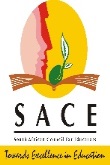 PURPOSE: 
To develop a set of professional standards for teachers’ practice that is theoretically informed, contextually appropriate and widely accepted by stakeholders.
Develop various strategies and processes of assisting and supporting educators with regard to professional matters and needs;
Improve and maintain the status and image of the  teaching profession;
Facilitate processes of ensuring that more and better teachers join the teaching profession; and
Ensure the quality of initial teacher education and ongoing professional development through quality assurance mechanisms and standards.

KEY FUNCTIONS:
Managing and implementing the teacher professionalisation programme in collaboration with the education stakeholders;
Develop, implement and maintain professional practice standards across the teacher education continuum;
Develop and register the teacher professional designation with The South African Qualifications Authority (SAQA).
PROFESSIONAL STANDARDS….
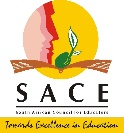 Programme Performance Indicators and Annual Targets for 2018/19
57
PROFESSIONAL STANDARDS….
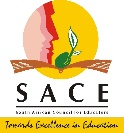 Programme Performance Indicators and Annual Targets for 2018/19
58
QUARTERLY TARGETS FOR PROFESSIONAL STANDARDS 2018/19
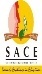 59
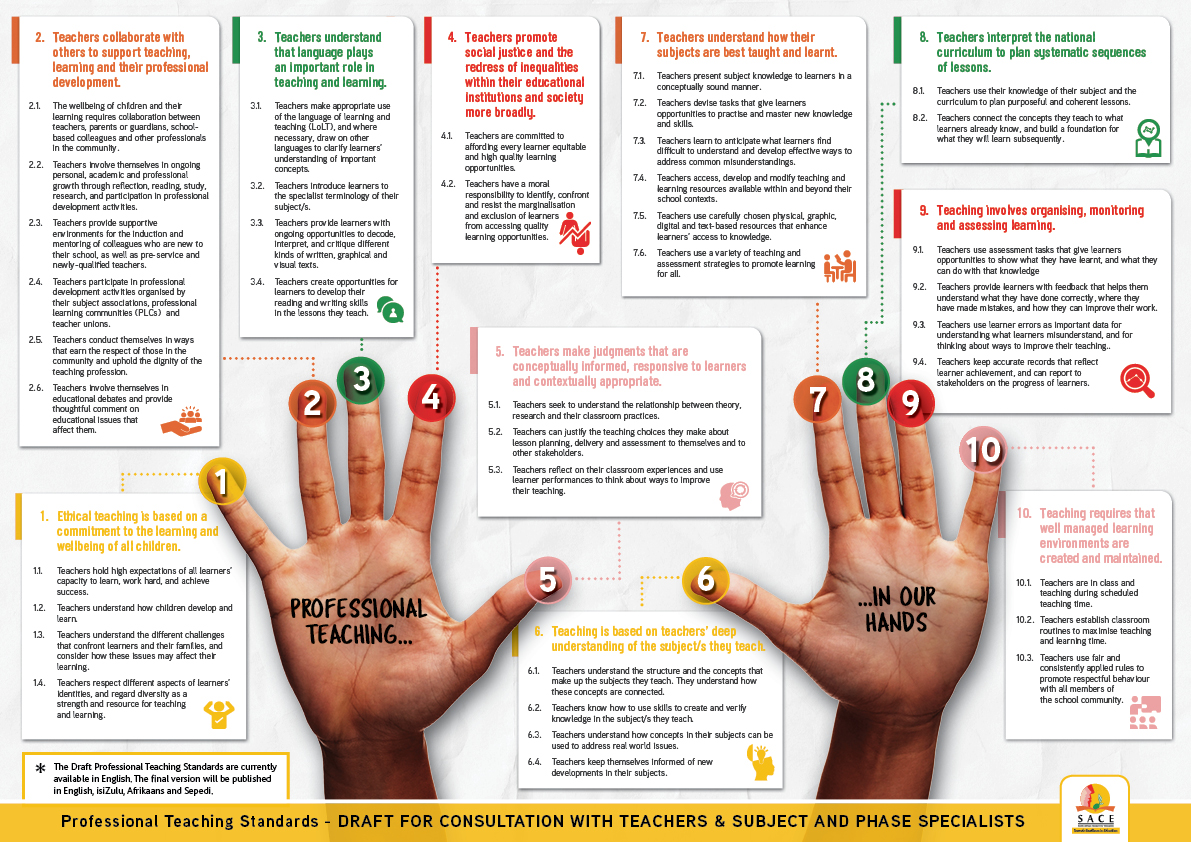 ISSUES FOR NOTING
4
Recruitment
Beginner teacher (induction programmes in probation period)
CPTD (3-year cycle)
1
7
Standards for CPTD programmes
Criteria for recruitment and selection into ITE
Standards for full registration
CPTD
5
8
2
ITE programmes
Periodic renewal of registration
Submission of e-PoE
Standards for provisional registration (student teachers)
Review of e-PoE against professional standards
Full registration with SACE retained
6
3
Field Testing the Professional Teaching Standards Against the Teacher Professionalisation Path
Professional teacher: occupational designations awarded
Final student year and graduate
Provisional registration with SACE (NQT)
Full registration with SACE
POE – Portfolio of Evidence
PROGRAMME 5:POLICY AND RESEARCH
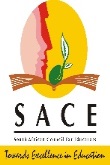 PURPOSE: 
To enhance policy and research coordination within SACE.
To strengthen the SACE advisory role and service that is informed by policy, research, and consultative processes.
To promote research on professional matters and any other educational matter relevant to SACE.
KEY FUNCTIONS:
Advising the Ministers of Basic and Higher Education, Council and the profession on professional matters;
Provide ongoing support to all the SACE Divisions and Committees in terms of policy and research matters;
Conceptualize and undertake research on professional matters for purposes of informing SACE programmes,  Council decisions Educational policy, advising the Minister of Education, Council and the profession;
Produce policy and research publications/ reports and disseminate research findings through various communications channels;
Establish and manage the SACE resource center and virtual library.
POLICY AND RESEARCH….
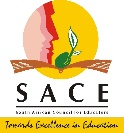 Programme Performance Indicators and Annual Targets for 2018/19
64
POLICY AND RESEARCH….
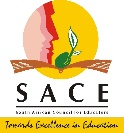 Programme Performance Indicators and Annual Targets for 2018/19
65
QUARTERLY TARGETS FOR POLICY AND RESEARCH 2018/19
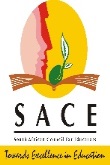 66
EVIDENCE-BASED AND DATA-DRIVEN ADVISORY
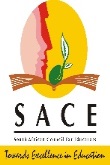 2018/19 BUDGET
OVERVIEW OF 2018/19 BUDGET AND MTEF ESTIMATES
DETAILED OPERATIONAL EXPENDITURE
2019 PROVINCIAL BUDGET
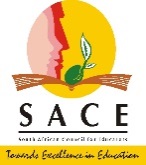 NOTES
Registration fees  remain at R400 for Foreigners, R200 for South Africans and R50 for renewals;
The Council has increased the educator  Annual Subscription from R120 to R180 to counter the effect of inflation and to increase its delivery levels at provincial levels. The increase is effective from 01.11.2017;
This will mainly improve delivery capacity of mandatory functions;
Approval has been obtained from treasury to subsidise implementation for CPTD  as follows: for 2019 – R 16 mil   and for 2020 – R 20 mil.
During the last quarter of 2018 the council allocated additional R2 million for processing the high volume of  cases
Close monitoring of case management processes to ensure speedy finalization
72
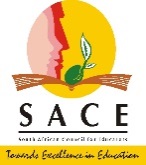 NOTES/cont ….
The current 2 provincial offices budget is included in the summation budget above;
The Council is renting provincial office spaces ;
All mandatory functions are delivered at Provincial points; 
The delay in the decision to increase subscription contributed to the postponement of the establishment of offices in the Western Cape; Limpopo and Eastern  Cape to take place during this financial year;
Poor response to the Bids for acquisition of offices were considered in February 2018 , the council is considering alternatives to make progress in the matter; 
Council will lease the premises for provincial offices until it can afford out right purchases;
The establishment of the planned provincial offices depends on the increased subscription;
The surplus in 2019 and 2020 is to build reserve towards acquisition of provincial office buildings. 
Mobile services will be an option for the remaining 3 provinces in the circumstances.
73
THANK YOU